Internal Environmental Scan
March 7, 2025
Foothill College Students
Historic Enrollment, by Ethnicity
Source: CCCCO DataMart
Snapshot: Ethnicity and Gender Fall 2024
Source: Foothill College Fall 2024 Census Report – does not include apprenticeships. N=11,586
Snapshot: Age and Student Type, Fall 2024
Source: Foothill College Fall 2024 Census Report – does not include apprenticeships N=11,586
Enrollment Status, Compared
Source: CCCCO DataMart
International Students
442 enrolled in Fall 2024, comprising 3.8% of all students
Numbers have been trending upward since the drop during the pandemic, but have not yet returned to pre-pandemic levels
Top 5 Countries of Origin:
China
India
South Korea
Japan
Brazil
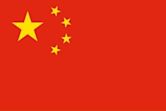 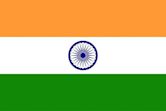 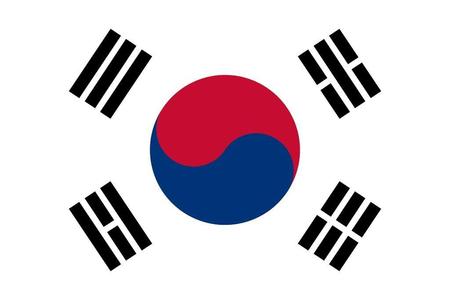 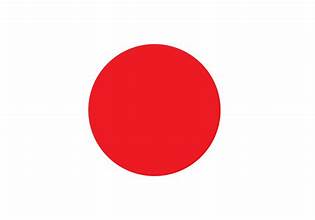 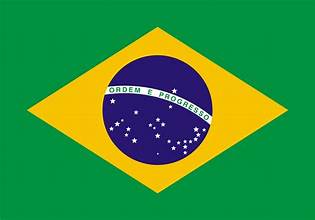 Source: Foothill College Fall 2024 Census Report – does not include apprenticeships
Historic data from CCCCO DataMart
Distance Education, Compared
Source: CCCCO DataMart
Note: In Fall 2024, Foothill College Face-to-Face enrollment increased 6% and total Online/Hybrid increased 2% over Fall 2023 

Source: Foothill College Fall 2024 Census Report – does not include apprenticeships
Foothill-De Anza CCD Dreamers, CPG, Pell Grant Recipients
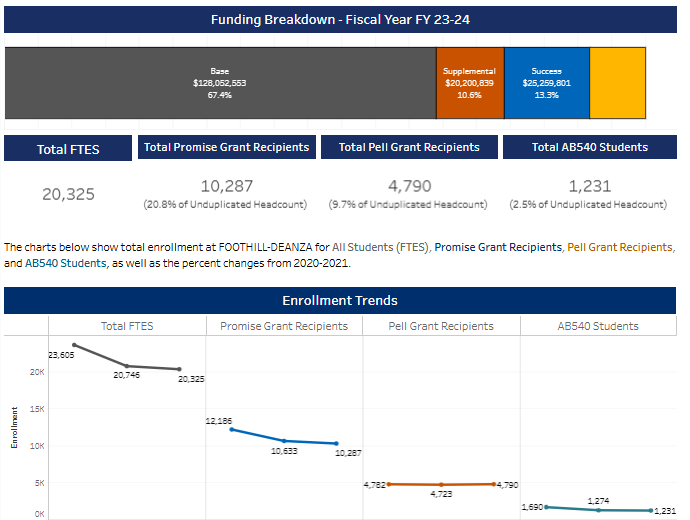 The District has experienced decreases in CPG and AB540 students in recent years, which impacts funding
Percent of unduplicated District headcount in 2023-2024, compared to all CCCs:
20.8% Promise
36.7% for all CCCs
9.7% Pell
19.3% for all CCCs
2.5% AB540
2.3% for all CCCs
Source: CCCCO SCFF Dashboard
Headcount of CPG and Pell at Foothill
Source: CCCCO DataMart
Thoughts?
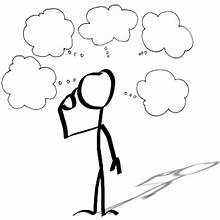 Student Outcomes
CCCCO DataVista
Students by Journey, Compared2022-2023
Data include Non-Special Admit Students only (approx. 9% of Foothill students are Special Admit)
Foothill has a higher percent of Short-Term CTE and Undecided students than the region or the state
For Foothill, N= 8,874 Degree/Transfer, 5,871 Short-Term CTE, 3,025 Adult Ed/ESL, 7,097 Undecided
Silicon Valley includes De Anza, Evergreen, Foothill, Gavilan, Mission, San Jose City, and West Valley
Source: CCCCO DataVista
Degree/Transfer Students: Persistence
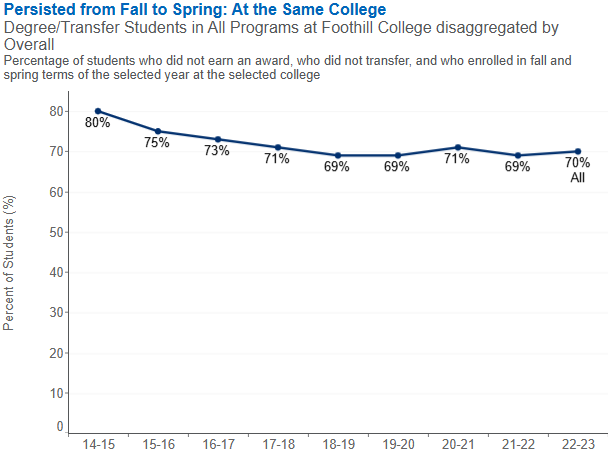 Source: CCCCO DataVista, most recent data from 2022-2023
Persistence, Disaggregated
Source: CCCCO DataVista, most recent data from 2022-2023
Note: Foothill Average = 70% (gold line)
Degree/Transfer Students: Completed Transfer Level Math and English in Year 1
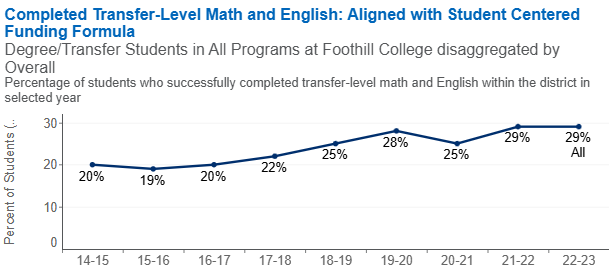 Source: CCCCO DataVista, most recent data from 2022-2023
Math + English in Year 1, Disaggregated
Source: CCCCO DataVista, most recent data from 2022-2023
Note: Foothill Average = 29% (gold line)
Degree/Transfer Students: Completion/Transfer
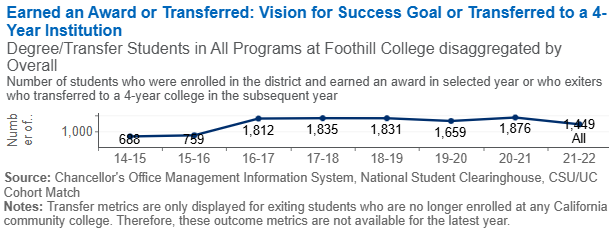 Corresponding percentages for the above chart, from 14-15 to 21-22:
     14%, 12%, 13%, 14%, 15%, 14%, 16%, 16%
Source: CCCCO DataVista, most recent data from 2021-2022
Completion/Transfer, Disaggregated
Source: CCCCO DataVista, most recent data from 2021-2022
Note: Foothill Average = 16% (gold line)
Degree/Transfer Students:Units Upon Graduation
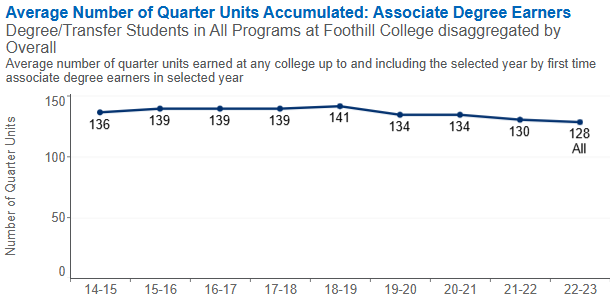 Source: CCCCO DataVista, most recent data from 2022-2023
Units Upon Graduation, Disaggregated
Source: CCCCO DataVista, most recent data from 2022-2023
Note: Foothill Average = 128 (gold line)
Short-Term CTE Students:Course Success Rate
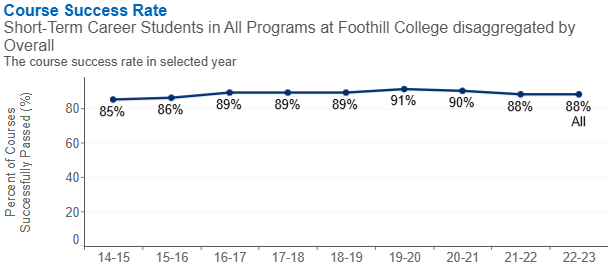 Source: CCCCO DataVista, most recent data from 2021-2022
CTE Course Success, Disaggregated
Source: CCCCO DataVista, most recent data from 2022-2023
Note: Foothill Average = 88% (gold line)
Short-Term CTE Students:Earned 9+ Units
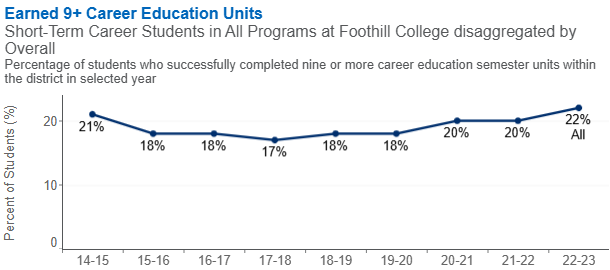 Source: CCCCO DataVista, most recent data from 2022-2023
9+ CTE Units, Disaggregated
Source: CCCCO DataVista, most recent data from 2022-2023
Note: Foothill Average = 22% (gold line)
Short-Term CTE Students: Job Closely Related to Field of Study
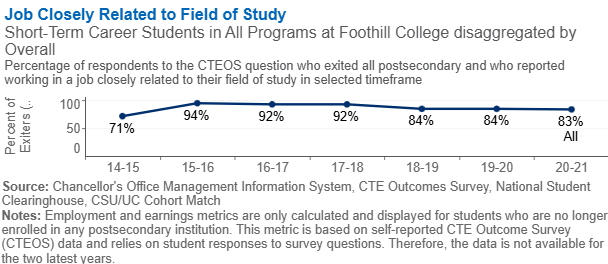 Source: CCCCO DataVista, most recent data from 2020-2021
Job Closely Related to Field of Study, Disaggregated
Source: CCCCO DataVista, most recent data from 2020-2021
Note: Foothill Average = 83% (gold line)
Short-Term CTE Students: Earnings
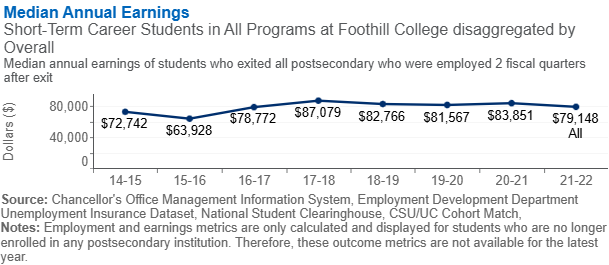 Source: CCCCO DataVista, most recent data from 2021-2022
Earnings, Disaggregated
Source: CCCCO DataVista, most recent data from 2021-2022
Note: Foothill Average = $79,148 (gold line)
Short-Term CTE:Attained Living Wage
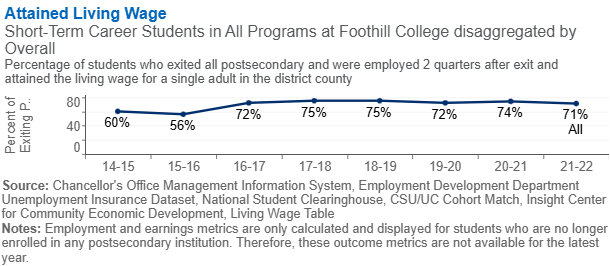 Source: CCCCO DataVista, most recent data from 2021-2022
Attained Living Wage, Disaggregated
Source: CCCCO DataVista, most recent data from 2021-2022
Note: Foothill Average = 71% (gold line)
Adult Ed/ESL: Completion
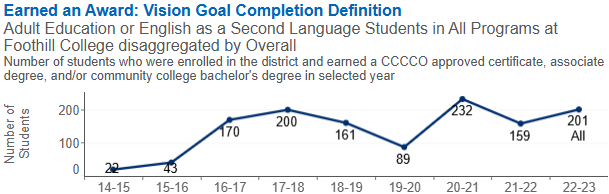 Corresponding percentages for the above chart, from 14-15 to 22-23:
     4%, 6%, 9%, 9%, 6%, 5%, 8%, 7%, 7%
Source: CCCCO DataVista, most recent data from 2022-2023
Completion, Disaggregated
Source: CCCCO DataVista, most recent data from 2022-2023
Note: Foothill Average = 7% (gold line)
Adult Ed/ESL: Transitioned to Postsecondary Coursework
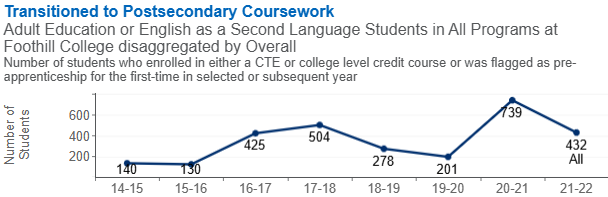 Source: CCCCO DataVista, most recent data from 2021-2022
Corresponding percentages for the above chart, from 14-15 to 21-22:
     27%, 24%, 24%, 24%, 20%, 23%, 31%, 24%
Transition, Disaggregated
Source: CCCCO DataVista, most recent data from 2021-2022
Note: Foothill Average = 24% (gold line)
Adult Ed/ESL: Became Employed
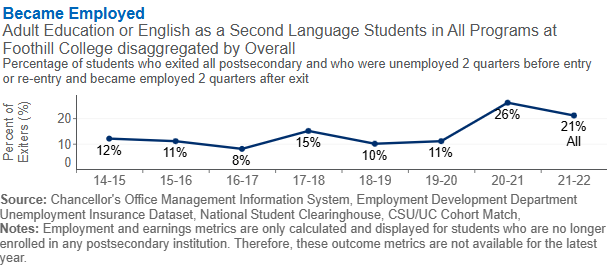 Source: CCCCO DataVista, most recent data from 2021-2022
Became Employed, Disaggregated
Source: CCCCO DataVista, most recent data from 2022-2023
Note: Foothill Average = 21% (gold line)
Adult Ed/ESL: Earnings
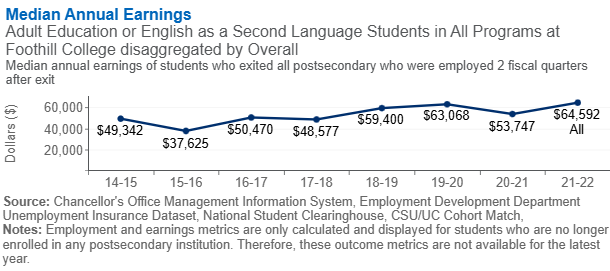 Source: CCCCO DataVista, most recent data from 2021-2022
Earnings, Disaggregated
Source: CCCCO DataVista, most recent data from 2022-2023
Note: Foothill Average = $64,592 (gold line)
Thoughts?
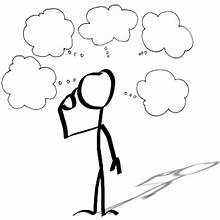 Student Outcomes
Awards, Transfer
CTE Employment Outcomes
Awards Conferred
Source: Internal Precision Degrees & Certificates Report
Top AA/AA-T Degrees Awarded2023-2024
Associate in Arts for Transfer
Associate in Arts
Source: Internal Precision Degrees & Certificates Report
Top AS/AS-T Degrees Awarded2023-2024
Associate in Science
Associate in Science for Transfer
Source: Internal Precision Degrees & Certificates Report
Top Credit Certificates Awarded
Source: Internal Precision Degrees & Certificates Report
Top Bachelor Degree Awarded
Source: Internal Precision Degrees & Certificates Report
Transfer to UC, CSU
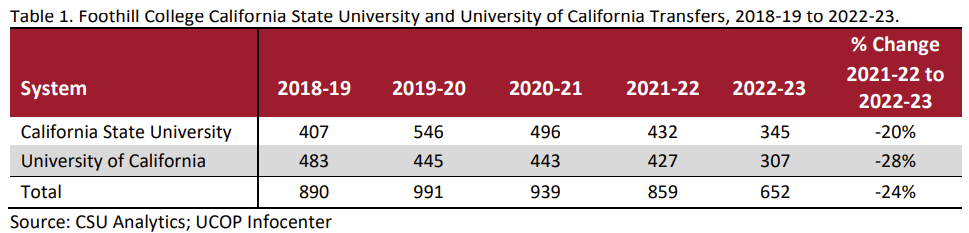 Transfer to ISP, OOS
Top In-State Private Transfer Destinations: 
Santa Clara University
University of San Francisco

Top Out-of-State Transfer Destinations:
Arizona State University
Western Governor’s University
Southern New Hampshire University
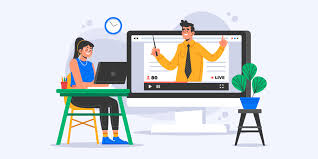 Source: Internal Foothill Transfer Report
Foothill Transfers to CSU
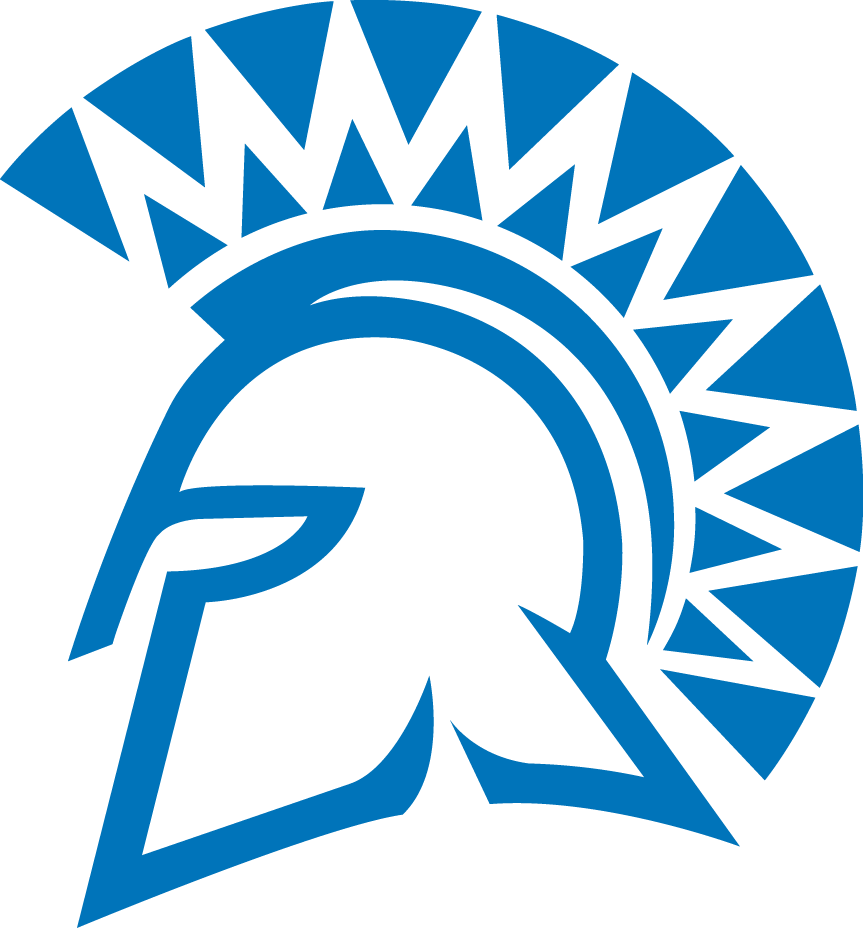 Source: CSU Data Dashboards and Internal Foothill Transfer Report
Foothill Transfers to UC
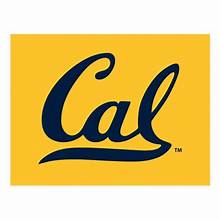 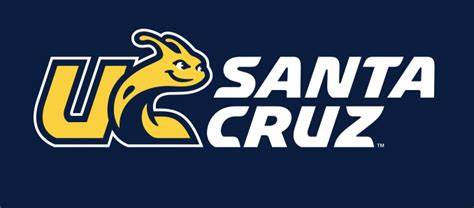 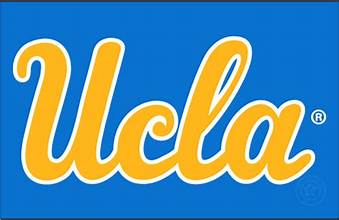 Top Majors for Foothill Transfers to UC, 2021-22 thru 2023-24
Source: UCOP InfoCenter and internal Foothill Transfer Report
UC and CSU Acceptance Rates
California State University, Fall 2024
University of California, Fall 2023
Top CCC Transfer Schools to SJSU, Fall 2024
Source: UCOP InfoCenter and CSU Data Dashboards
Career Education Outcomes Compared, 2023
Foothill College students, and CCC students statewide, show an increase in earnings after participating in career education programs.

The increase in wages brings Foothill College students, on average, above the living wage (which is $35.44 for Santa Clara County)
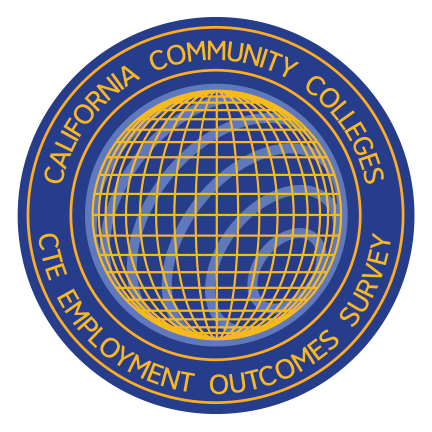 Source: California Community Colleges Career & Technical Education Employment Outcomes Survey (CTEOS)
Santa Clara County Living Wage for ($35.44) for one adult no children (Source: MIT)
52
Foothill College CTE Awards with Highest Wage Gains2013-2023
CTE Awards (Major or Certificate) with Highest % Wage Gains, 2013-2023
Foothill College participates in the annual statewide CTE Employment Outcomes Survey. Aggregated survey results from 2013-2023 show the Foothill College awards with the highest wage gains, an important outcome for CTE students.
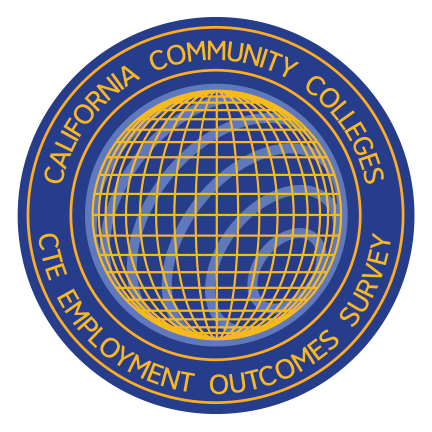 Source: California Community Colleges Career & Technical Education Employment Outcomes Survey (CTEOS)
53
Thoughts?
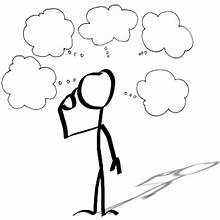 Thoughts?
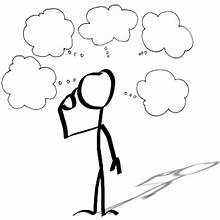